Уважаемая Антонина Васильевна!
 От всей души поздравляем  Вас                                                                                                                           С женским днем 8 Марта!!!
 Пусть первый подснежникПодарит Вам нежность!Весеннее солнце подарит тепло!А мартовский ветер подарит надежду,И счастье, и радость, и только добро!
 
С уважением коллектив
              МДОУ № 17
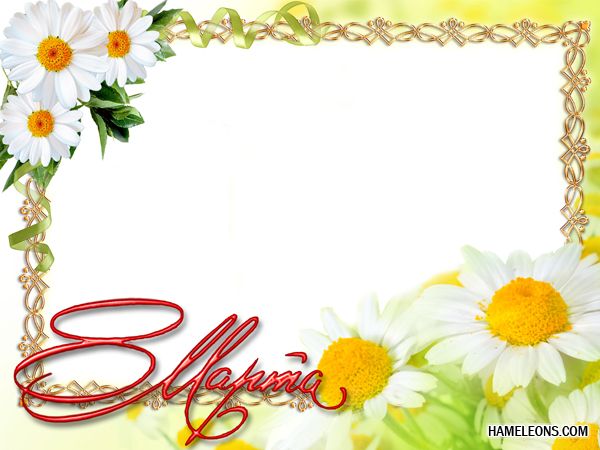 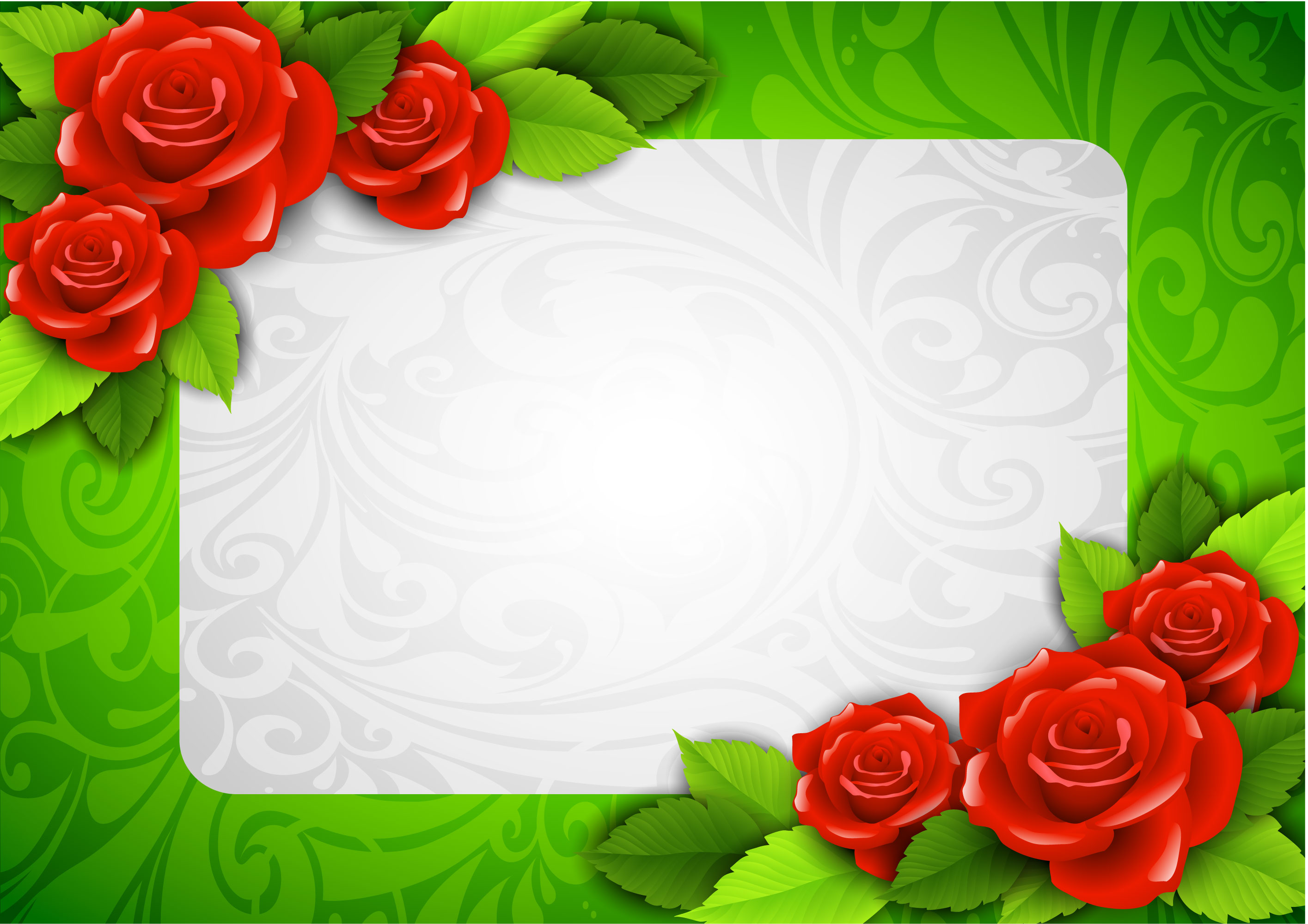 Уважаемая Антонина Васильевна!
 От всей души поздравляем  Вас                                                                                                                           С женским днем 8 Марта!!!
 Пусть первый подснежникПодарит Вам нежность!Весеннее солнце подарит тепло!А мартовский ветер подарит надежду,И счастье, и радость, и только добро!

                                     С уважением коллектив
                                                МДОУ № 17